Какая фигура лишняя?
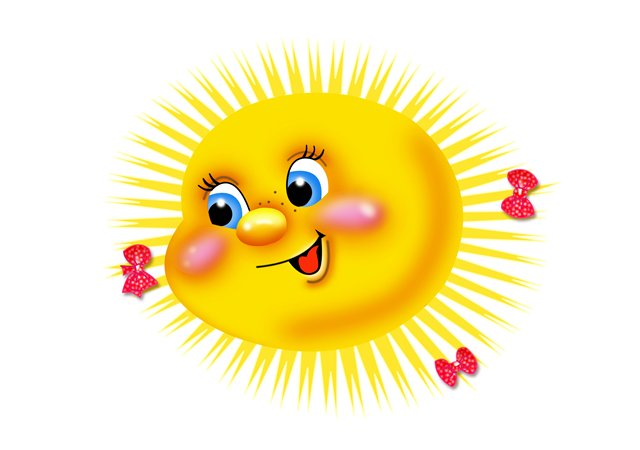 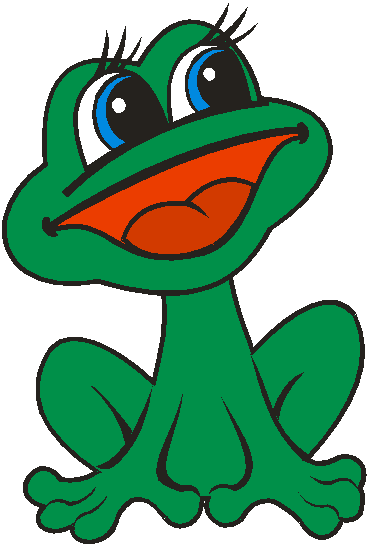 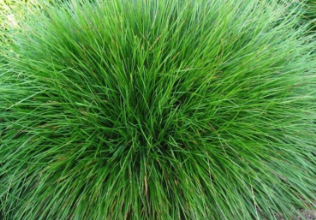 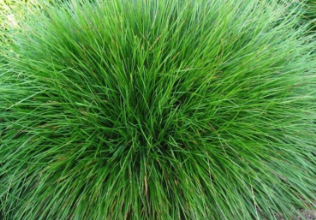 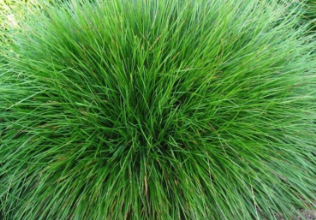 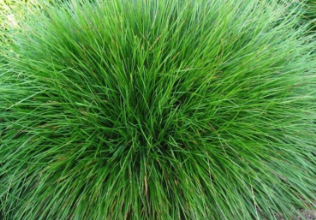 2
1
3
4
Числовой отрезок
1 + 1 =          2 – 1 =
2 + 1 =          3 – 1 =
3 + 1 =          4 – 1 =
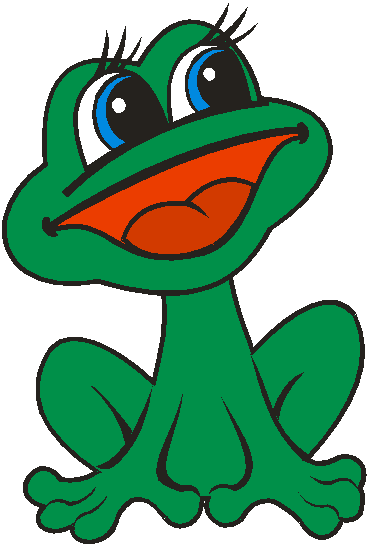 2
1
3
4
Физминутка.
На болоте две подружки,
Две зеленые лягушки
Утром рано умывались,
Полотенцем растирались.
Ножками топали,
Ручками хлопали,
Вправо, влево наклонялись
И обратно возвращались.
Вот здоровья в чем секрет.
Всем друзьям – физкультпривет!
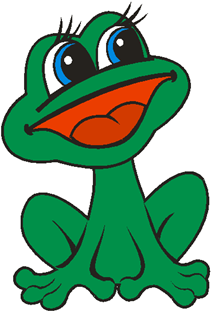